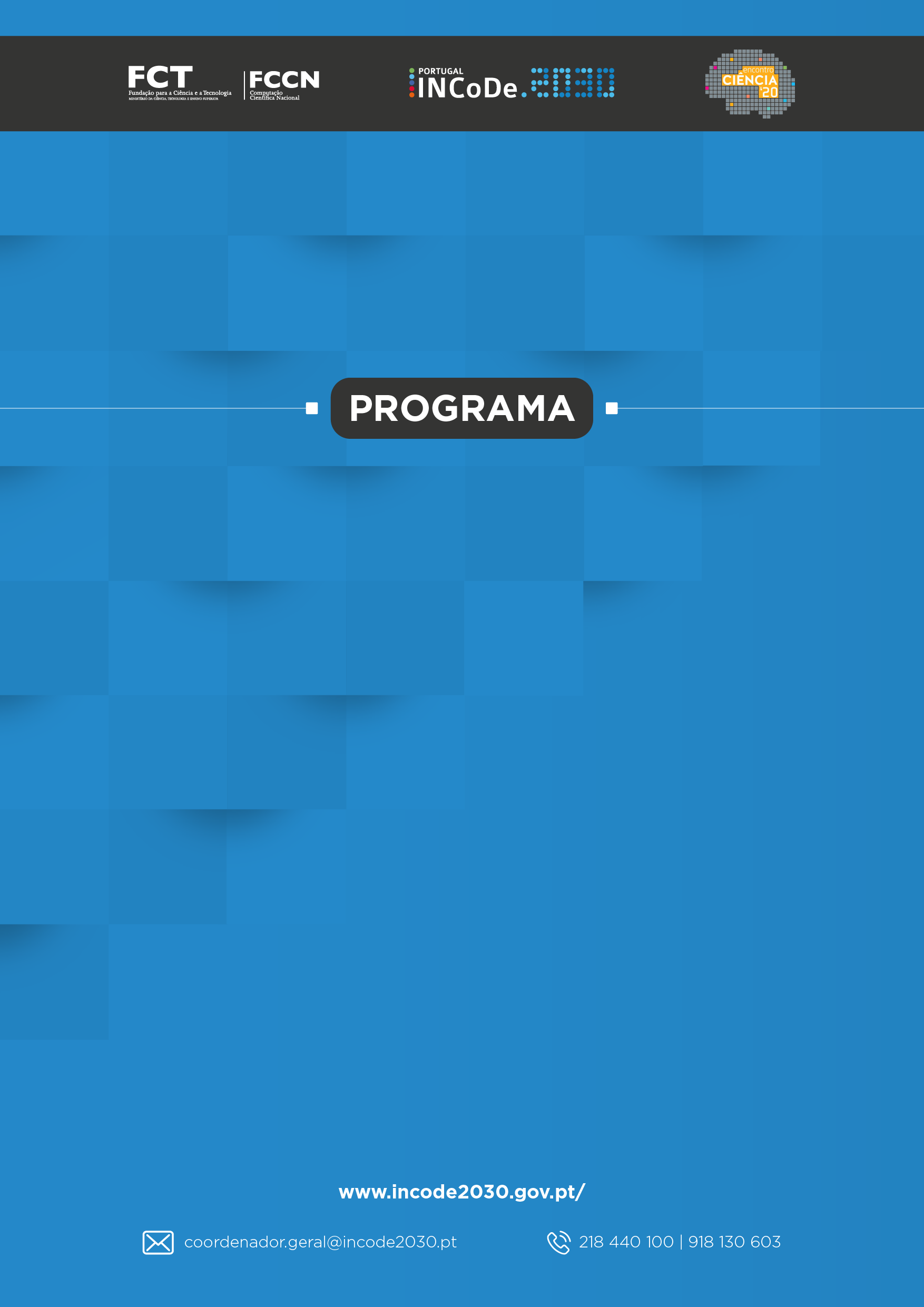 Os Desafios da Inteligência Artificial na Máquina do Estado
Ciência 2020
WEBINAR
3 de novembro
11h30 - 13h00 (1h30)